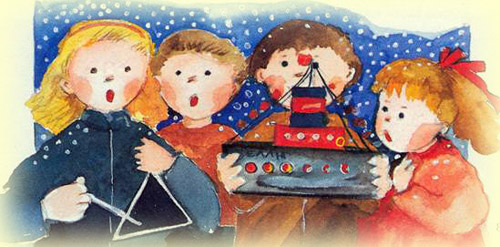 ΠΡΟΣΚΛΗΣΗ
Οι μαθητές και οι μαθήτριες του 3ου Δημοτικού Σχολείου Πατρών
σας προσκαλούν στη Χριστουγεννιάτικη γιορτή του σχολείου μας που θα γίνει στο
 Θέατρο Επίκεντρο
Την Τετάρτη 20 Δεκεμβρίου 2017
και ώρα 05.15΄μ.μ
Ελάτε να χαρούμε, να διασκεδάσουμε, να ευχηθούμε και να νιώσουμε το πνεύμα των Χριστουγέννων.